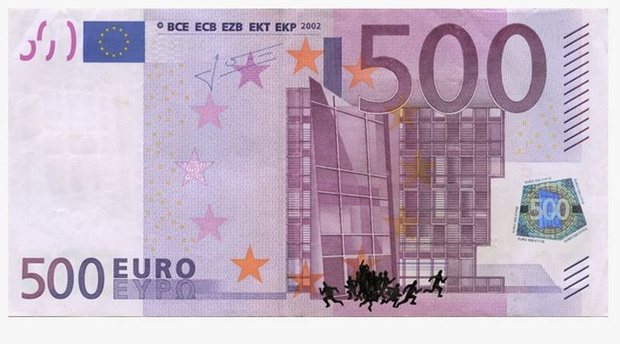 EURO
Symbol
Euro (Symbol: €) ist der Name der einheitlichen europäischen Währung.
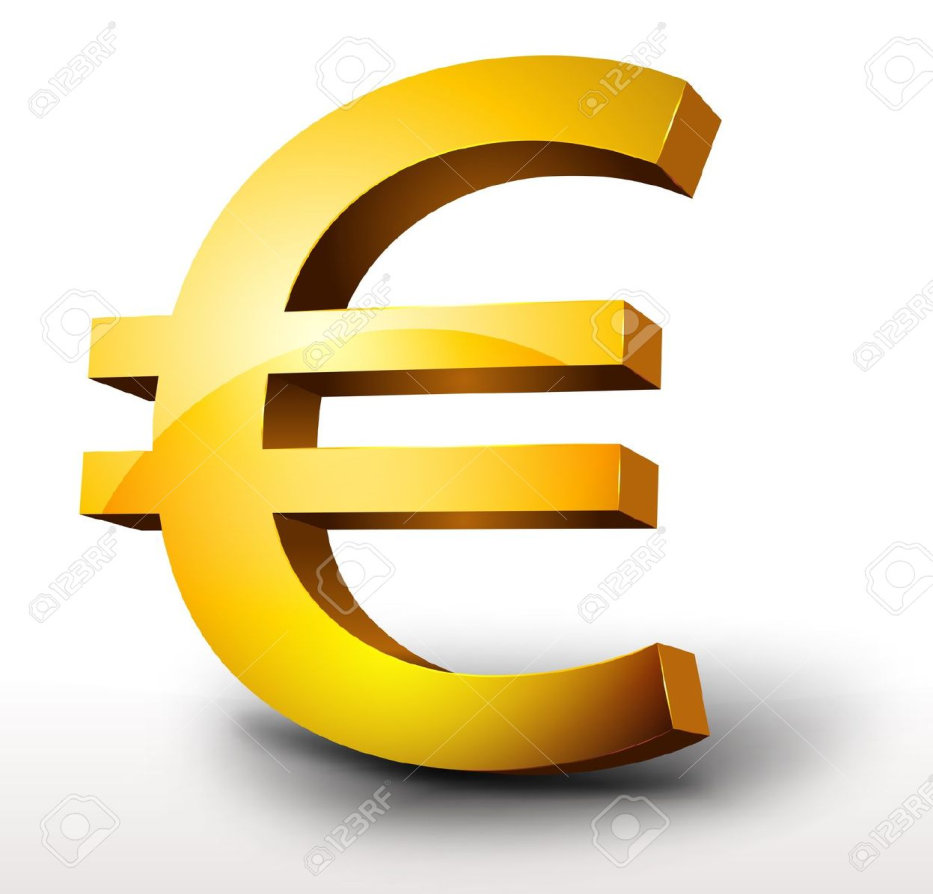 Geschichte
Der Euro ist die einheitliche Währung, die am 1. Januar 1999 die 12 EU-Mitgliedstaaten für eine vollständige Abschaffung der nationalen Währungen zur Förderung der Wirtschafts- und Währungsunion angenommen wird.
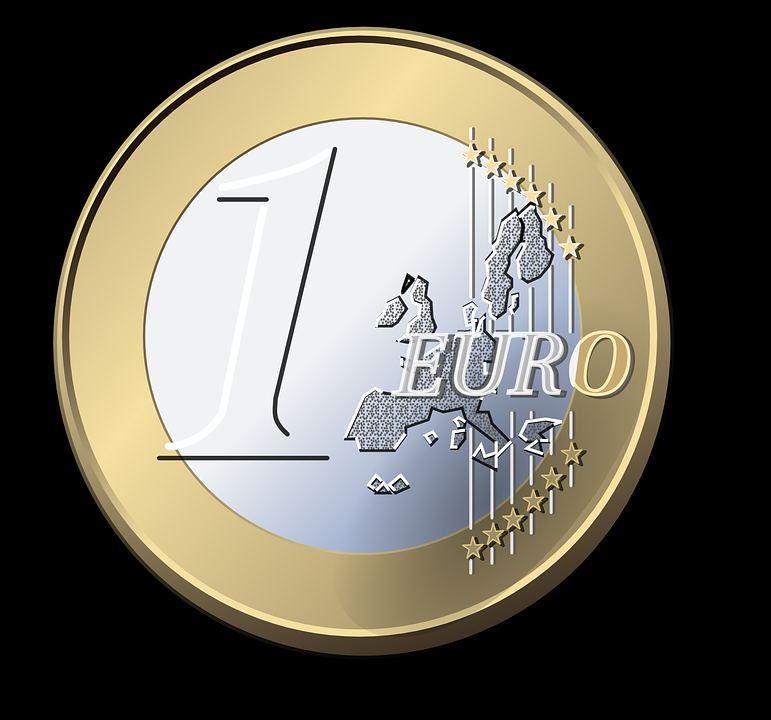 Jeder Staat, der die EU beigetreten ist, den Euro als offizielles Geld, nach mindestens zwei Jahren der Mitgliedschaft in dem Europäischen Wechselkursmechanismus nehmen muss.
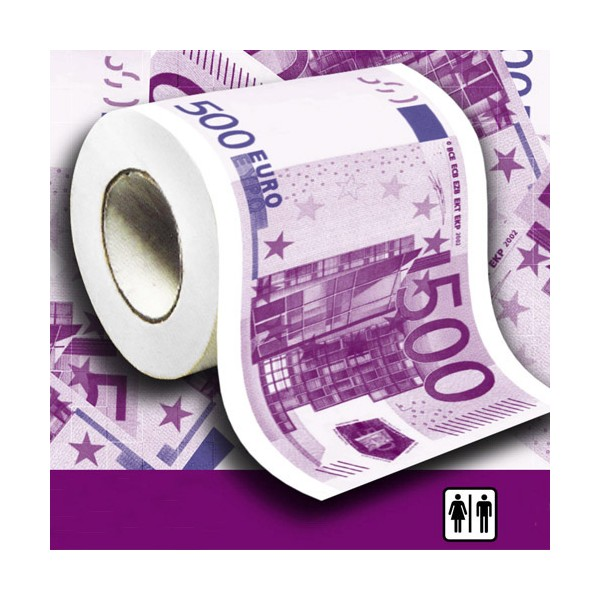 Wir haben viel Spaß gehabt!!!
Ende!



Mateo Maglić und
Marko Marčinković
 8. Klasse